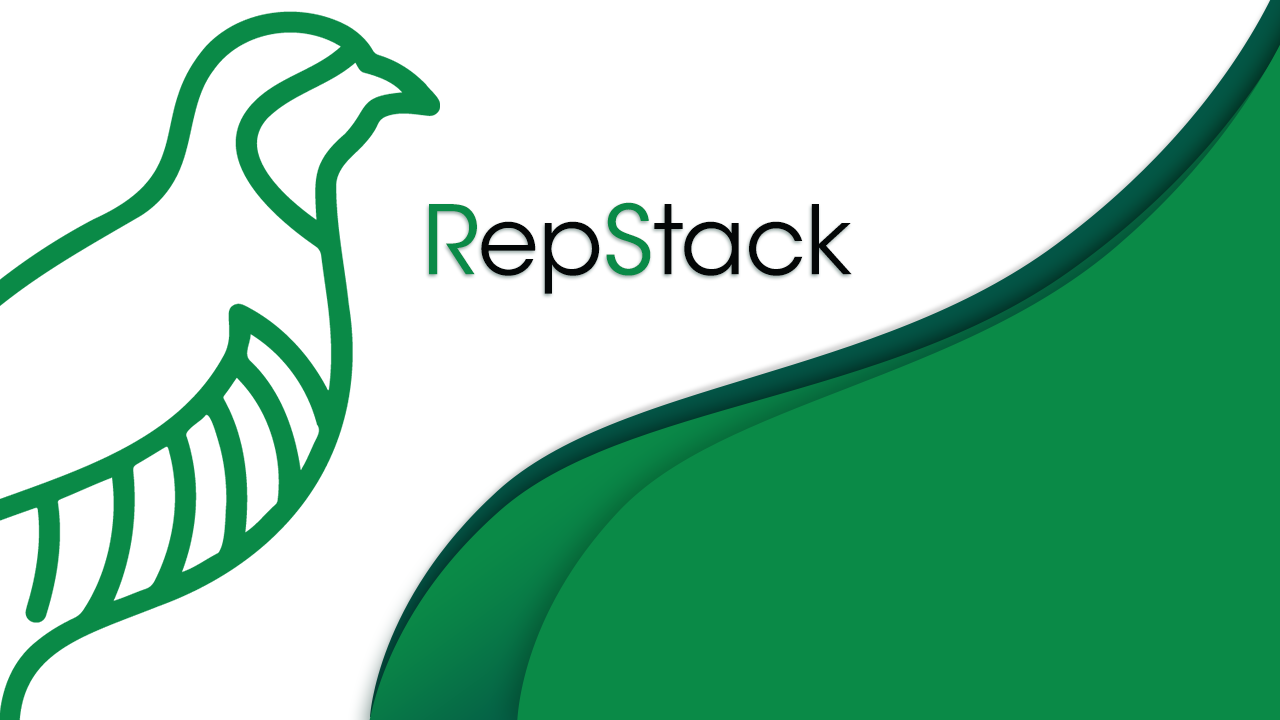 Traits that separate successful Agencies from unsuccessful Ones
Successful Agency
Focus on Niche

Focus on getting First 5 clients in your niche

Outsource work to the Pro’s especially initially
Hire for 3 key Roles
1.  Marketing Assistant

2. Sales Assistant

3. Account Manager
Collect social proof from clients (Reviews)

Become the authority for your Niche by being Omnipresent 
Podcast
Webinar
Regular Content Syndication
Cold Outreach
Paid Ads
Books
Lead magnet
Additional Content:
Successful agencies have clear company values, which is communicated through their marketing materials, website and social media channels

Creating a culture of transparency: share successes, failures, goals, and strategies openly with everyone. Share knowledge across departments so that everyone has access to all necessary information
Additional Content:
The best digital marketing companies know how to use data as a tool for decision-making and collaboration rather than just collecting it

Successful marketing agencies have a diverse team with different backgrounds, skills, and perspectives 

Successful marketing agencies use creativity as an asset not just for themselves but also for their clients
Additional Content:
Hiring the right virtual assistants + investing in your virtual team: Focus on hiring the right virtual partners who are passionate about what they do and have a positive attitude. Offering training opportunities for team members to help them grow. 

Building a strong work ethic

Successful agencies know how to make the most of their time by creating an efficient workflow with clearly defined roles for employees; meanwhile, unsuccessful ones waste their time because there is no structure at all